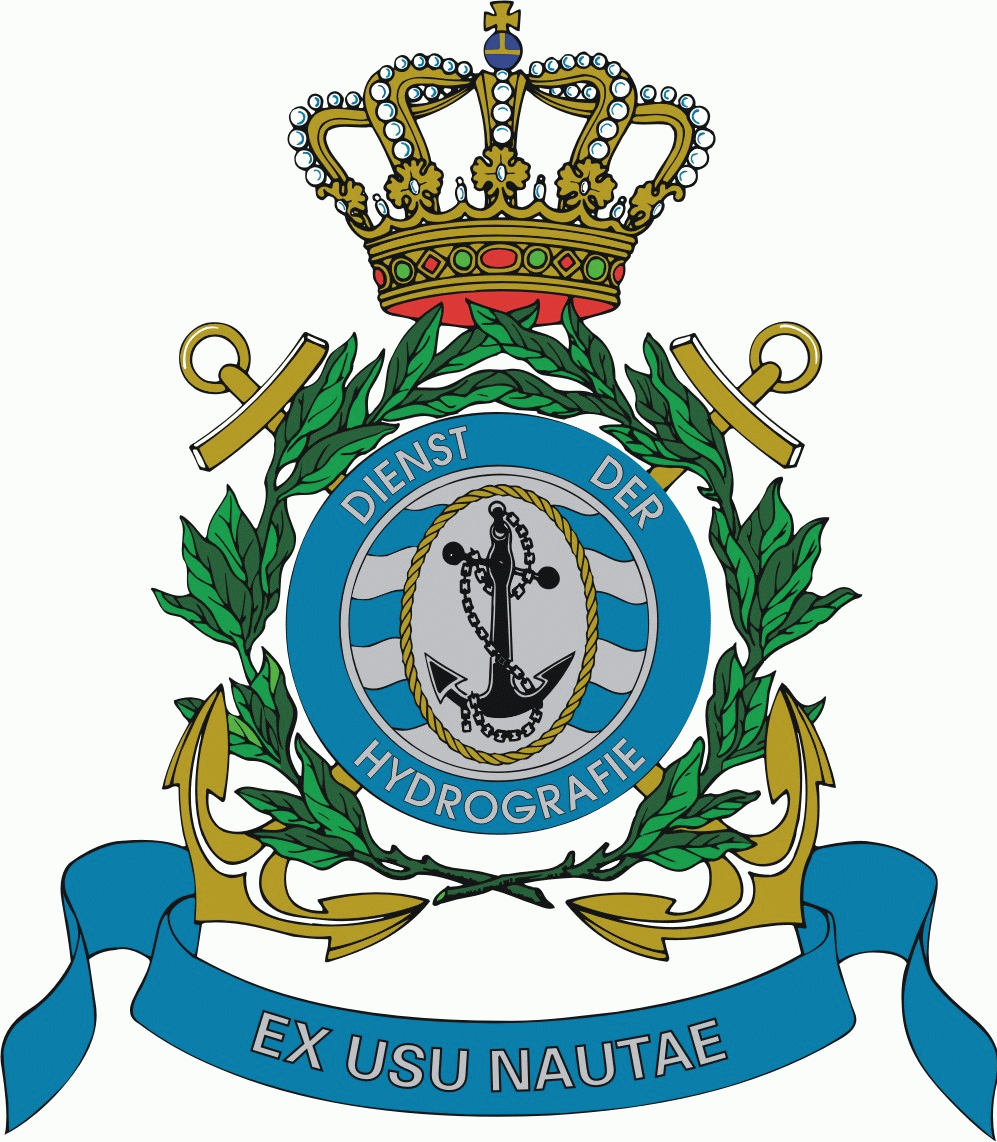 17th MACHC Conference
Agenda item 11.4

MACHC 17
Decision list
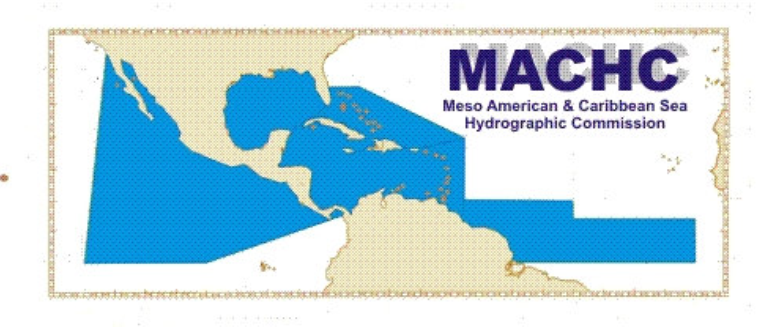 MACHC 17 decision list
MACHC 17 decision list